Seksistlik reklaam
Mis on seksism
Seksism on arusaam, suhtumine,  käitumine, tekst või kuvand, mis väljendab negatiivset ja stereotüüpset suhtumist ühte või teise sugupoolde.
 Algsest negatiivsest suhtumisest  just naistesse ja naiselikkusesse, on arenenud mõisteks, mis tähistab igasugust objektistamist soo alusel
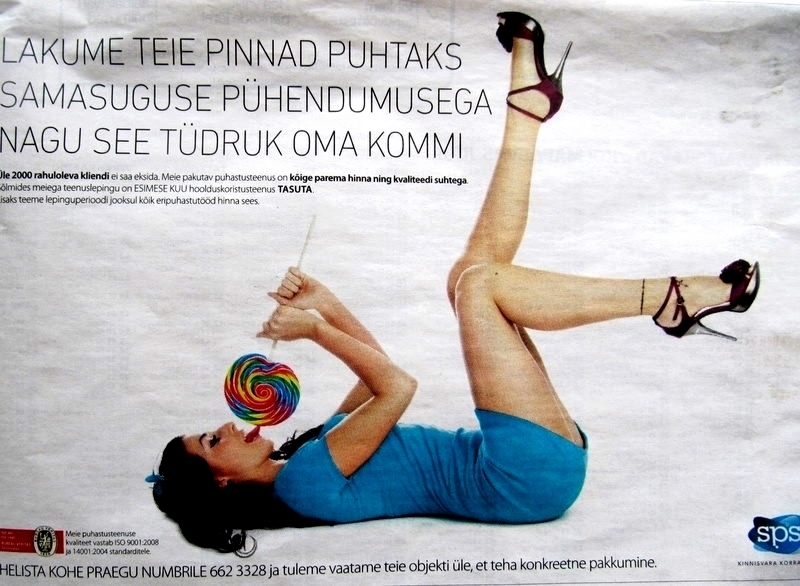 Keda solvatakse?
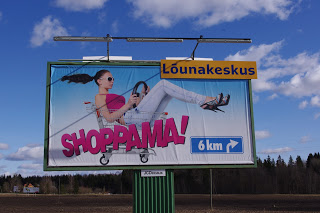 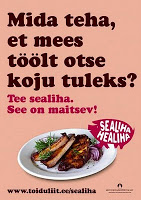 Soolised stereotüübid reklaamis
Sooliselt stereotüüpsed värvid
Stereotüüpe soovitakse kummutada
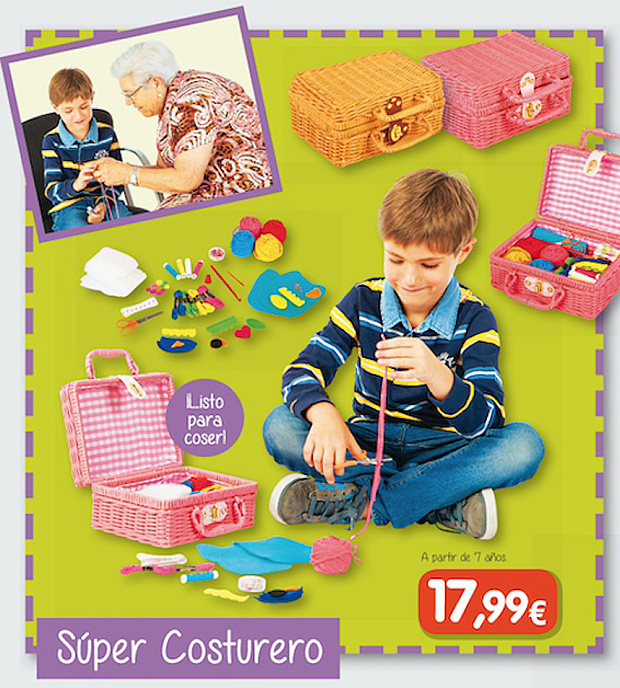